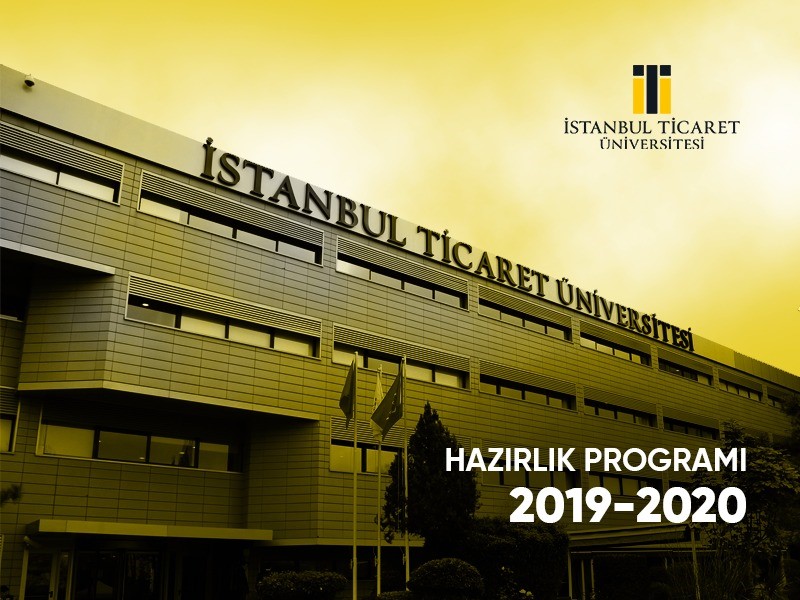 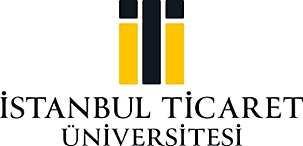 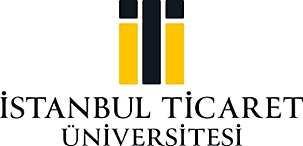 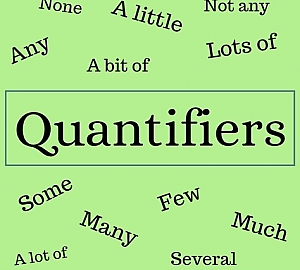 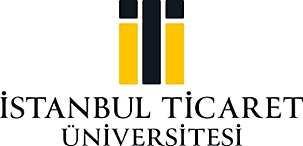 AFFIRMATIVE QUANTIFIERS

all 
almost all 
quite a few 
plenty of 
each 
every
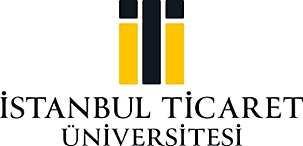 Use all and almost to refer to a number of people /things as a group.


		They have eaten all of them.  	
		Almost all the products were sold.
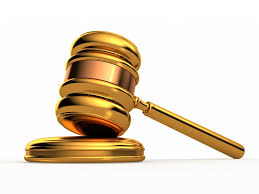 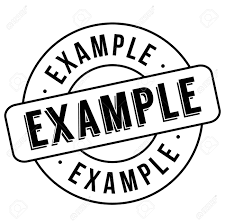 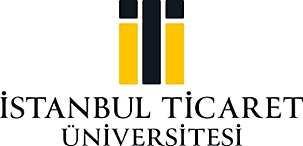 Quite a few and plenty of refer to a large number of individual 			people/things within a group. 


		Quite a few members of the committee attended the meeting. 
		Plenty of the students in the classroom answered the questions. 
		Quite a few were here yesterday.
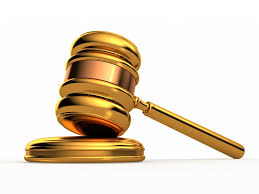 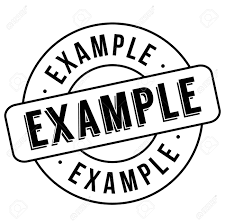 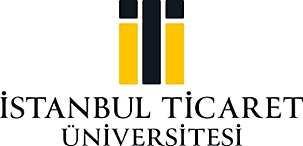 Use each and every to refer to people/things individually. Every is 
		also used to refer to one person/thing as representative of a group. 


		The President talked to each member of the Parliament. 
 		Can you hear every part of the music?
		Every society is a well-integrated structure.
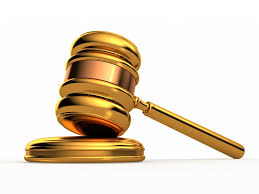 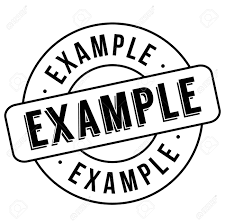 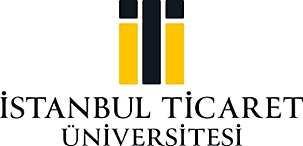 Quantifiers must agree with the nouns the modify.  


		Each article is very informative. 
		Each of the characters in the story has an interesting backgroud.	
		Plenty of them have been abroad.
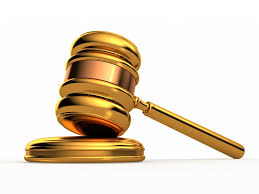 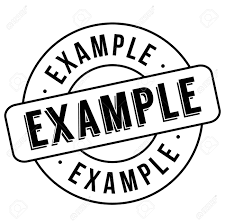 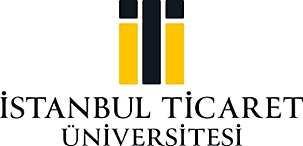 Singular quantifiers each & every are placed directly before a 			singular noun/pronoun. As subjects, they take singular verbs, 			with/without of. 

		Each chapter was written individually. 
		Clarise had every right to be hopeful.
		Every household of the State is at risk.
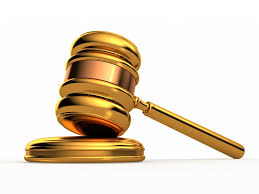 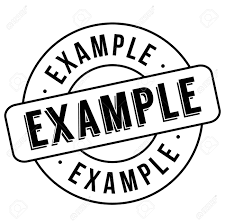 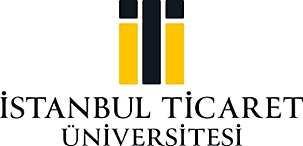 Plural quantifiers all (of), almost all (of), quite a few (of), plenty of, 		each of are placed directly before plural noun/pronouns. Plural 			quantifiers with of take a plural noun/uncount noun as object. 

		I received the email quite a few days ago. 
		Almost all of my friends have passed the exam. 
		Try to get plenty of sleep.
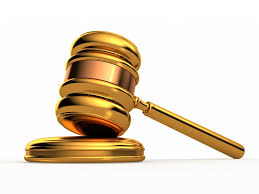 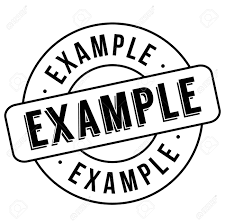 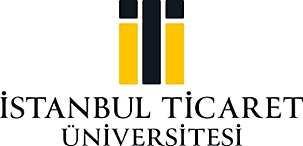 Use all of, each of and every ... of followed by who(m) or which in a 		non-defining relative clause. 


		The equator is a circle upon the earth, every part of which is equally 		distant from the poles.
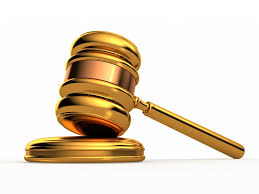 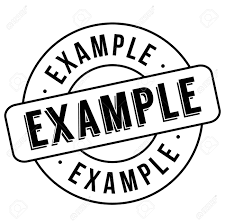 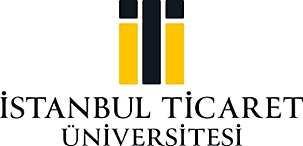 Complete the sentences with the correct form of the verb in brackets using Simple Present Tense. 

Every person ........................ (be) is a different indivual. 
Each team member ........................ (have to) submit a report. 
All citizens ........................ (need) to pay their taxes. 
Plenty of groups ........................ (like) preparing for debates. 
Each of the pairs ........................ (write) a summary od the topic. 
Almost all  the debt ........................ (be) paid off.
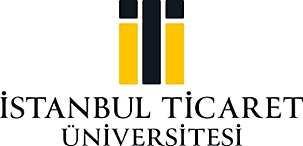 Choose the correct answer. 

All of the guests was / were having a good time. 
Plenty of pets is / are difficult to take care of. 
Each of the glass / glasses is broken. 
Every child / children attended the game. 
Quite a few countries is / are kept in quarantine. 
Doing plenty of exercise is / are good for the body.
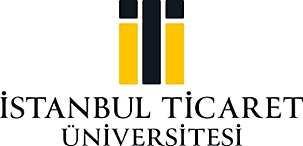 NEGATIVE QUANTIFIERS

no
not all
not many 
hardly any
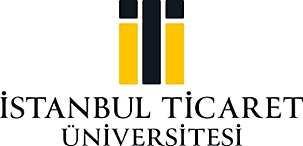 Use no or not all to refer to a group as a whole and not many, hardly 		any , 	or no to refer to a number of persons/things within a group. Use  		not 	many for a small number and hardly any for a very small number. 			No may be used to mean not one. Use of no makes a strong negative 			statement. 

		Not all viruses are bad for you. 
		Not many visitors come here during the day. 
		The sun makes it a great day for the Eiffel Tower, where there are hardly 			any of the usual queues. 
		That's my kind of holiday - no email, no phone, and no worries.
		I can see no useful purpose in continuing this conversation.
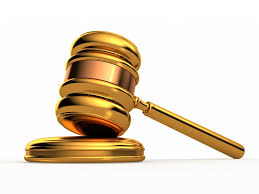 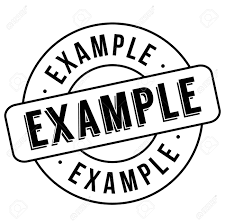 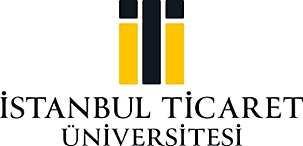 Place the quantifier no directly before a singular/uncount noun. Make 		sure that the verb agrees. 

		
		There's no chance of finding a vaccine for the novel coronavirus in 			the near future.
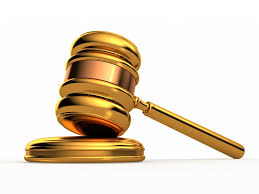 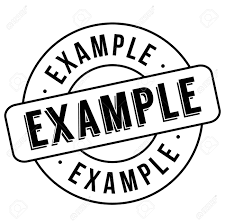 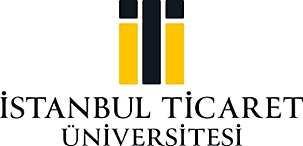 Place the quantifiers no, not all (of), not many (of), or hardly any 			(of) directly before a plural/uncount noun. Make sure the verb agrees. 

		No trains will be affected by this incident.		
		Not all messages will be synchronised.
		Not many employees attended the meeting yesterday. 
		I watch hardly any television, apart from news and current affairs.
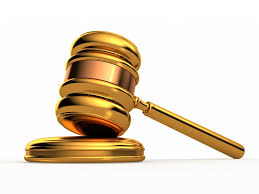 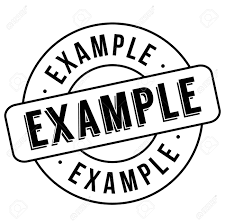 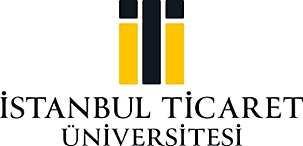 Use the negative quantifier not at all, hardy any of, or not many of 		followed by who(m)/which and the rest of the nondefining relative 			clause. 

		They have contacted a lot of scientists, not all of whom specialise in 		AI and machine learning. 
		Cable TV has limited channels, hardly any of which are in English.
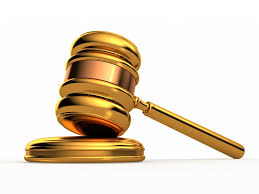 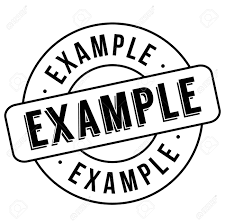 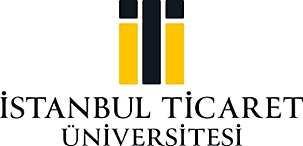 Read the sentences and select the word(s) that answer the question. 

1. Even though itas rush hour, there was ............................. traffic yesterday. 
	a. not all
	b. hardly any 
	c. no
2. There’s ............................. excuse for that kind of behaviour.
	a. no
	b. not many
	c. Not much 
3. There ............................. no face-to-face lessons in the spring term. 
	a. is 
	b. hardly are
	c. are
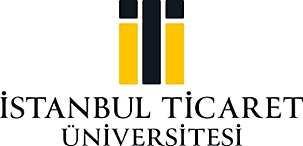 4. There ............................. university students studying in the library right now. 
	a. are no
	b. not many
	c. is no
5. ............................. stores are open at this time of the day. 
	a. Not much 
	b. Not many 
	c. No 
6. The problem was, there ............................. follow-up.
	a. were not many 
	b. was not
	c. was not much